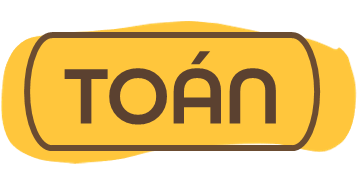 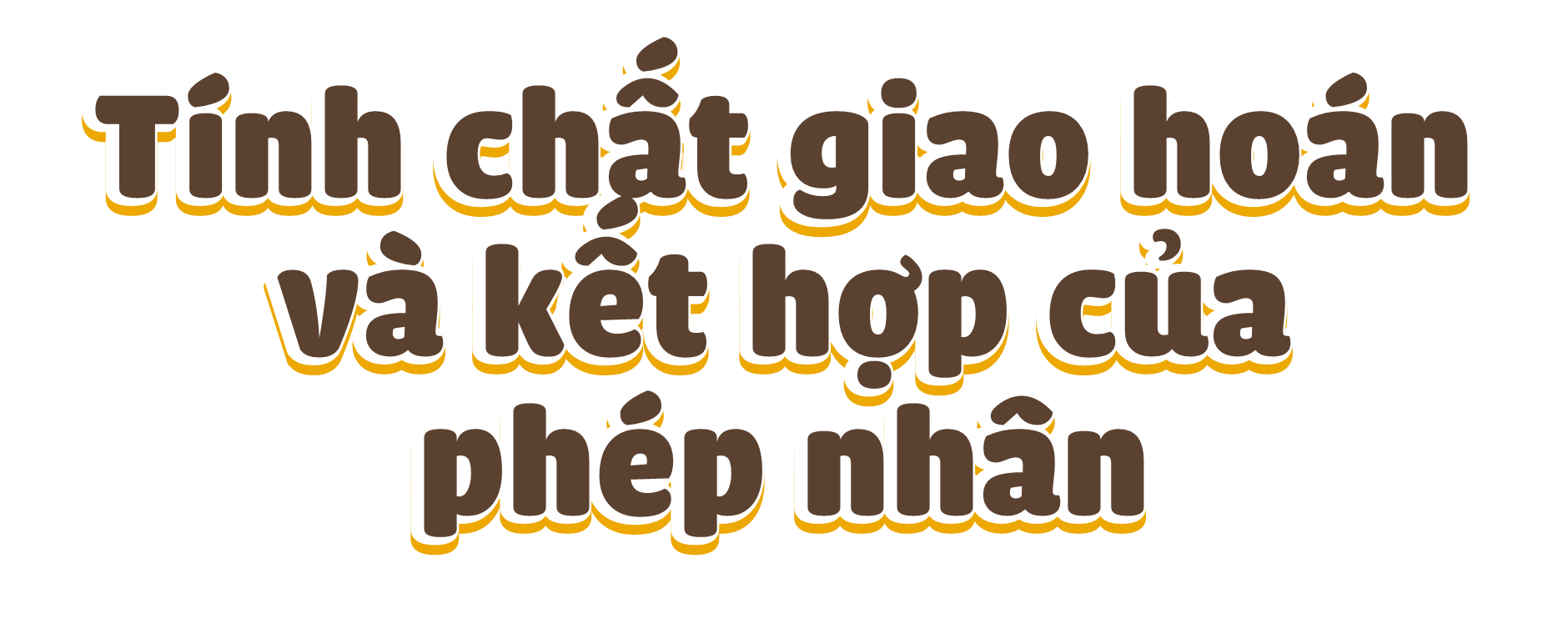 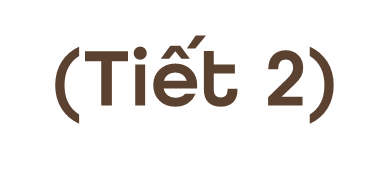 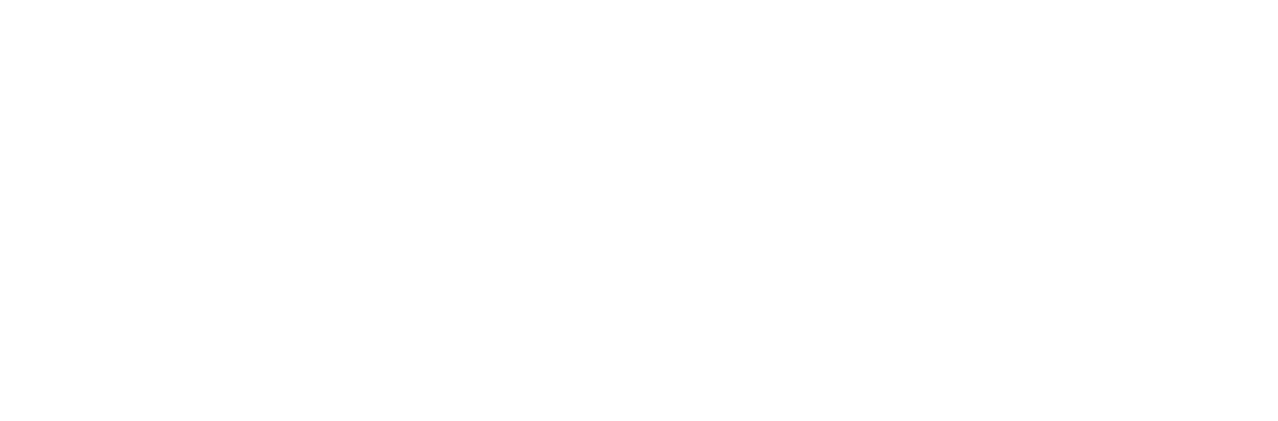 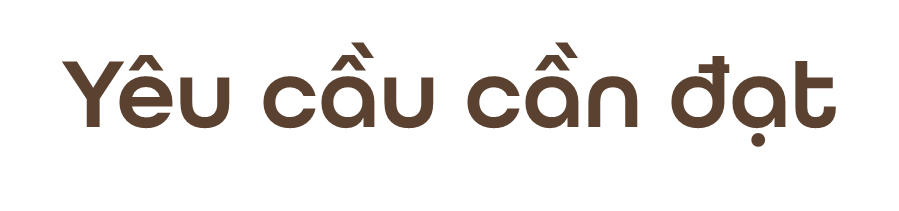 * Năng lực đặc thù:
- Nắm được tính chất giao hoán, kết hợp của phép nhân. 
- Vận dụng được tính chất giao hoán,  kết hợp của phép nhân vào giải các bài toán liên quan.
* Năng lực chung: năng lực tư duy, lập luận toán học, giải quyết vấn đề, giao tiếp hợp tác.
* Phẩm chất: chăm chỉ, trách nhiệm.
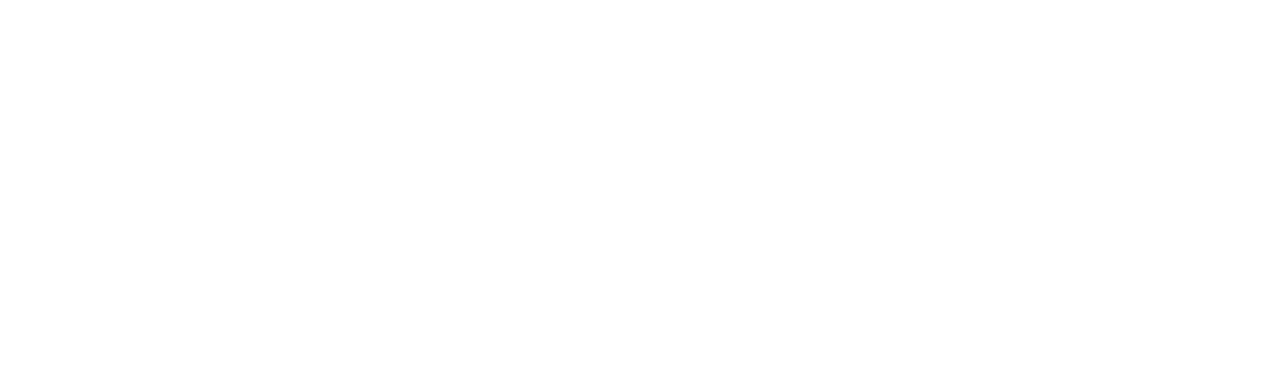 (3 x 2) x 4 = 3 x (2 x 4)
40
40
36
36
30
30
Tính giá trị của hai biểu thức (a x b) x c và a x (b x c)
a
b
c
(a x b) x c
a x (b x c)
5 x (4 x 2) =
5
2
4
(5 x 4) x 2 =
6 x (2 x 3) =
(6 x 2) x 3 =
6
3
2
(3 x 2) x 5 =
3 x (2 x 5) =
3
5
2
Nhận thấy giá trị của (a x b) x c và của a x (b x c) luôn bằng nhau, ta viết:
(a x b) x c =  a x (b x c)
Khi nhân một tích hai số với số thứ ba, ta có thể nhân số thứ nhất với tích của số thứ hai và số thứ ba
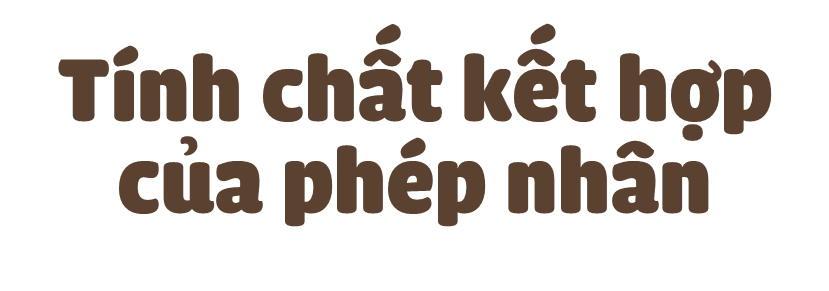 Khi nhân một tích hai số với số thứ ba, ta có thể nhân số thứ nhất với tích của số thứ hai và số thứ ba
(a x b) x c =  a x (b x c)
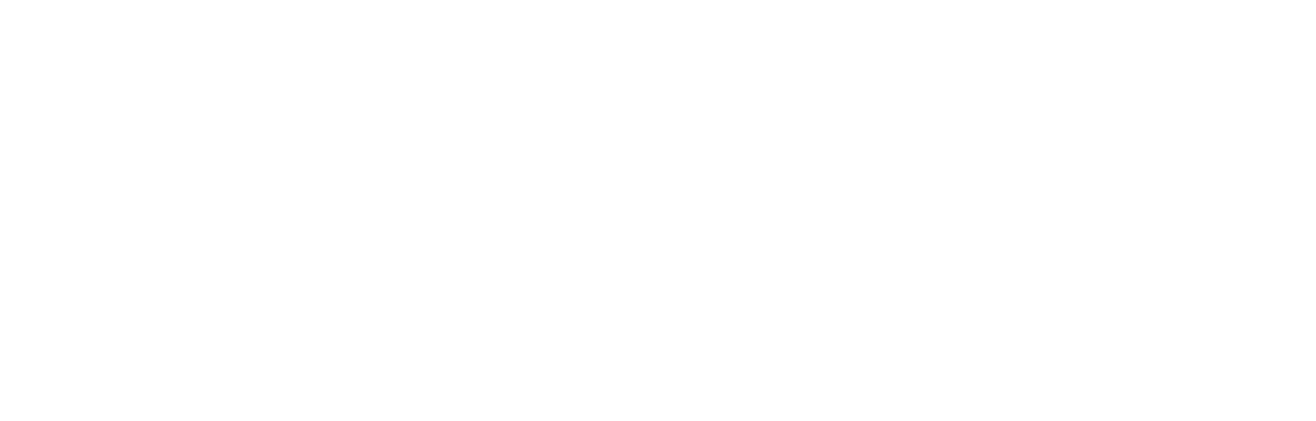 1
4 x 2 x 5
7 x 2 x 3
6 x 3 x 3
6 x 2 x 4
Tính bằng hai cách (theo mẫu)
Mẫu: 4 x 3 x 2 = ?
Cách 1: 4 x 3 x 2 = (4 x 3) x 2 = 12 x 2 = 24
Cách 2: 4 x 3 x 2 = 4 x (3 x 2) = 4 x 6 = 24
Cách 1: 4 x 2 x 5 = (4 x 2) x 5 = 8 x 5 = 40
Cách 2: 4 x 2 x 5 = 4 x (2 x 5) = 4 x 10 = 40
1
4 x 2 x 5
6 x 3 x 3
Cách 1: 6 x 3 x 3 = (6 x 3) x 3 = 18 x 3 = 54
Cách 2: 6 x 3 x 3 = 6 x (3 x 3) = 6 x 9 = 54
Tính bằng hai cách (theo mẫu)
1
7 x 2 x 3
6 x 2 x 4
Cách 1: 7 x 2 x 3 = (7 x 2) x 3 = 14 x 3 = 42
Cách 2: 7 x 2 x 3 = 7 x (2 x 3) = 7 x 6 = 42
Tính bằng hai cách (theo mẫu)
Cách 1: 6 x 2 x 4 = (6 x 2) x 4 = 12 x 4 = 48
Cách 2: 6 x 2 x 4 = 6 x (2 x 4) = 6 x 8 = 48
2
ĐỘI 2
ĐỘI 1
Các bạn chia thành hai đội để chơi trò chơi. Hãy xác định thành viên của mỗi đội, biết rằng các thành viên trong cùng một đội cầm miếng bìa ghi biểu thức có giá trị bằng nhau.
2
ĐỘI 2
ĐỘI 1
9 x 3 x 2 = 27 x 2 = 9 x 6
8 x 5 x 2 = 40 x 2 = 8 x 10
3
Tóm tắt
Rô-bốt làm 3 chiếc bánh kem. Mỗi chiếc bánh kem được cắt thành 5 phần, mỗi phần có 2 quả dâu tây. Hỏi Rô-bốt đã dùng tất cả bao nhiêu quả dâu tây?
Có: 3 chiếc bánh
Mỗi chiếc bánh: 5 phần
Mỗi phần: 2 quả
Tất cả: ... quả?
3
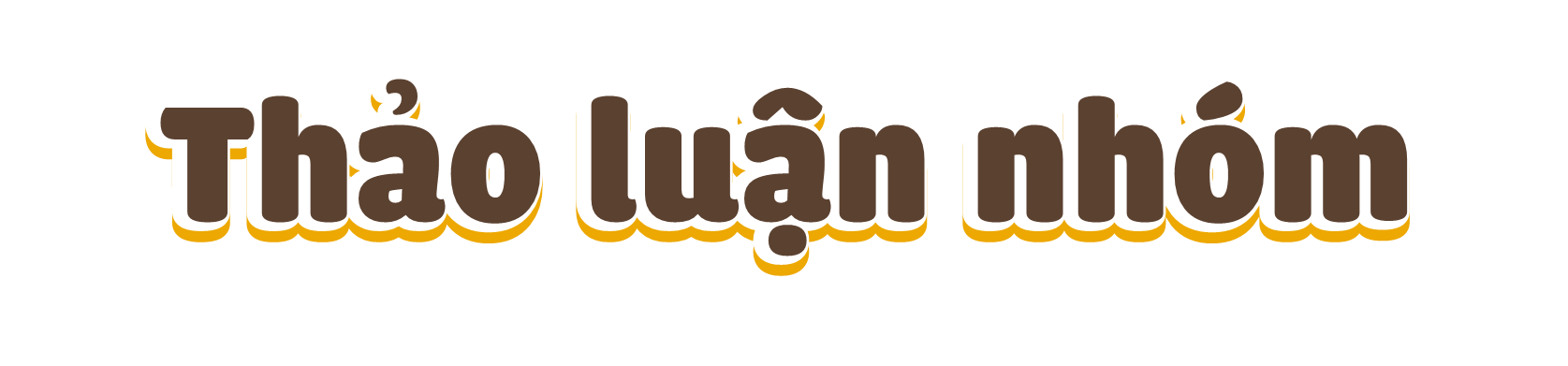 Rô-bốt làm 3 chiếc bánh kem. Mỗi chiếc bánh kem được cắt thành 5 phần, mỗi phần có 2 quả dâu tây. Hỏi Rô-bốt đã dùng tất cả bao nhiêu quả dâu tây?
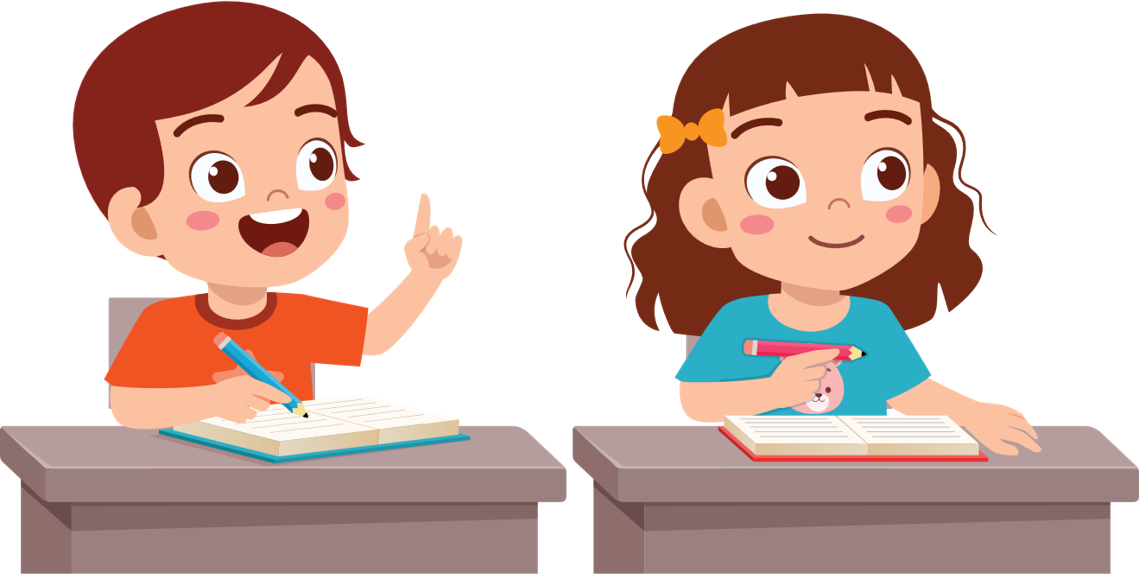 3
Bài giải
Rô-bốt làm 3 chiếc bánh kem. Mỗi chiếc bánh kem được cắt thành 5 phần, mỗi phần có 2 quả dâu tây. Hỏi Rô-bốt đã dùng tất cả bao nhiêu quả dâu tây?
Ba chiếc bánh kem được cắt làm số phần là:
5 x 3 = 15 (phần)
Rô-bốt đã dùng số quả dâu tây là:
2 x 15 = 30 (quả)
Đáp số: 30 quả dâu tây
Cách 1
3
Bài giải
Rô-bốt làm 3 chiếc bánh kem. Mỗi chiếc bánh kem được cắt thành 5 phần, mỗi phần có 2 quả dâu tây. Hỏi Rô-bốt đã dùng tất cả bao nhiêu quả dâu tây?
Số quả dâu tây trên mỗi chiếc bánh là:
2 x 5 = 10 (quả)
Số quả dâu tây Rô-bốt đã dùng là:
10 x 3 = 30 (quả)
Đáp số: 30 quả dâu tây
Cách 2
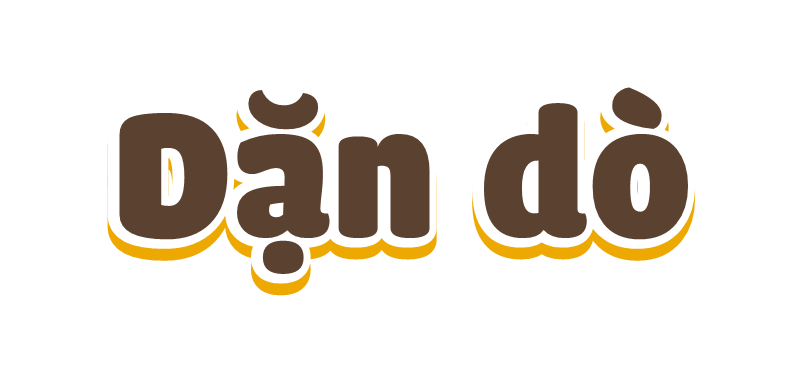 Hoàn thành bài tập
Ôn lại bài cũ
Chuẩn bị bài mới